Baja SAE Technical Bulletin
2017-1: Transponder Types & Cost Reporting
Introduction
This bulletin will cover:

List of available for transponders compatible with Baja SAE official timing systems

Information about how to report the cost of your Transponder(s) in the Cost Report

Details that can help you compare allowed transponder types if deciding what to purchase
Transponder Reported Cost
Reminders: As of 2016:

Transponders are NOT be included in the Cost Report

If you accidently include one or more transponders in your cost report, we will exclude those lines during the cost report processing

This applies to all types of accepted transponders regardless of how much and how often you pay for them
Types of Transponders
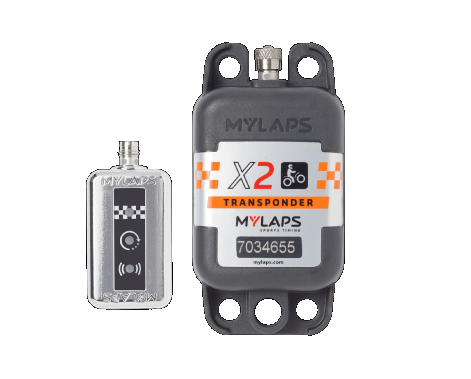 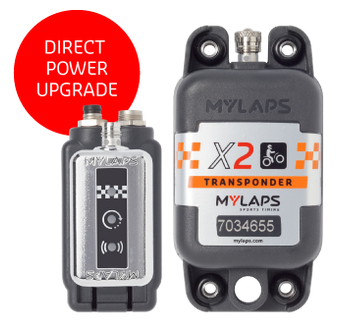 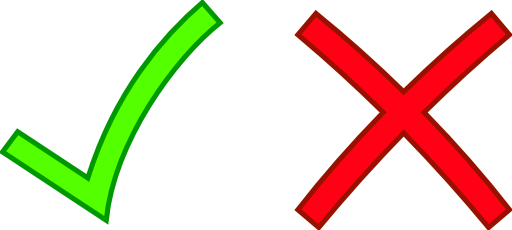 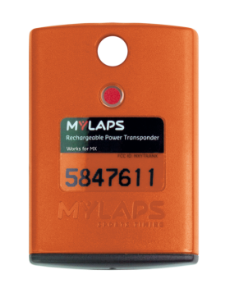 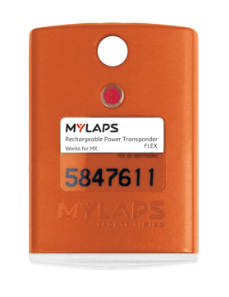 X2 MX w/ 
Direct Power
MX Flex
MX Classic
X2 MX
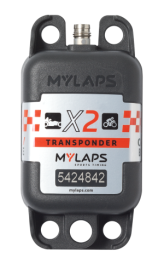 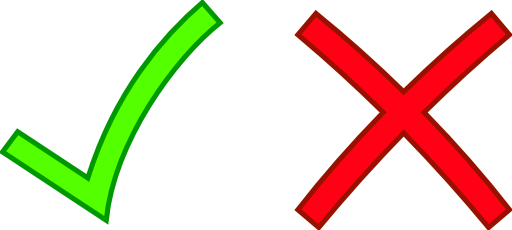 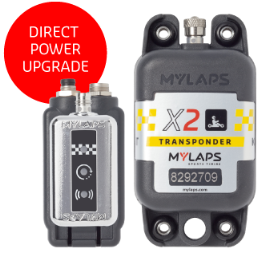 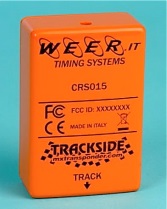 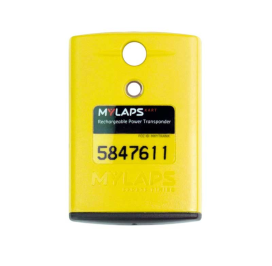 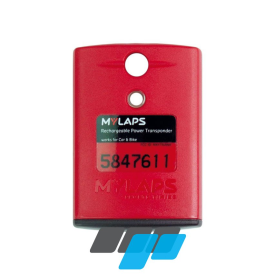 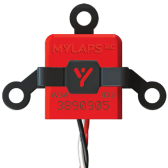 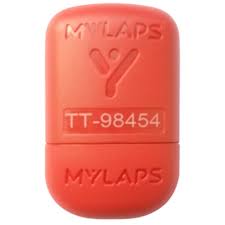 Other 
Brands
MyLaps Non-MX Classic & Flex
MX Car/Bike or Kart
Details on Allowed Transponders
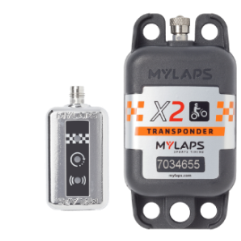 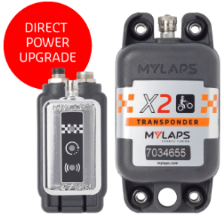 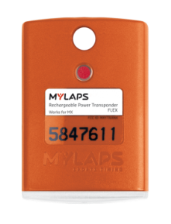 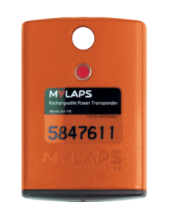 Summary
Don’t include any transponders in your Cost Report

Use one or two of the allowed transponders




If you are unsure about a rule, you can make use of the Rules Question feature on BajaSAE.net, or ask fellow competitors on the BajaSAE.net forums.